霍山县高级职业中学
 Huo shan county senior vocational middle school
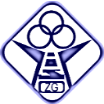 《电子EDA技术》
项目六  制作两级放大电路PCB板
项目引入
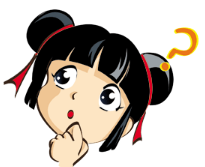 在实际应用的电路板中，元件是怎么焊接上去的呢？各元器件的引脚又是怎样高效率的连接在一起的呢？答案就是通过PCB板。PCB板又称印制板，是通过印制导线、焊盘和金属化过孔等，实现元器件引脚之间的电气连接。        
        本项目将根据项目三绘制的两级放大电路原理图，制作其印制板。通过项目的操作来学习PCB设计的基础认识。
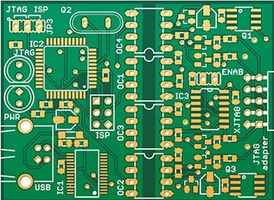 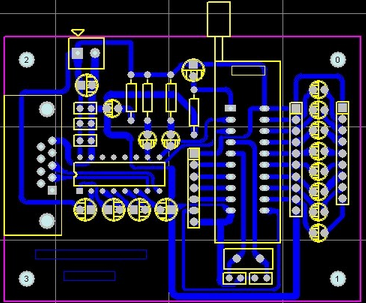 项目目标
通过本项目的学习，希望同学们能掌握以下技能：
PCB基本概念
1. 印制板的分类和构成
一般来说，印制板按结构分为单面板、双面板和多层板。
（1）单面板
单面板的结构如图6-1所示。所用覆铜板只有一面敷铜箔，另一面为空白，因此只能在敷铜箔的敷铜箔面上（底层）制作导电图形。
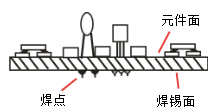 单面板上的导电图形主要包括固定、连接元件引脚的焊盘和实现元件引脚互联的印制导线，该面称为“焊锡面”，在DXP 2004的PCB编辑器中被称为“底层”，没有铜模的一面用于安装元件，在DXP 2004的PCB编辑器中称为“顶层”。
PCB基本概念
（2）双面板
双面板的基板上下两面均覆盖铜箔，因此，上下两面都会有导电图形。这些导电图形中除了焊盘、印制导线外，还有用于连接上、下两面印制导线的金属化过孔。由于双面板往往需要制作过孔，生产工艺比单面板复杂，成本也会更高。

（3）多层板
随着集成电路技术不断发展，元器件集成度越来越高，电路中元器件的连接关系越来越复杂，因此，双面板已经不能满足布线和电磁屏蔽的要求，于是就出现了多层板。
PCB基本概念
2. PCB板工作层类型
放置元件、导线等电气信号对象
孔位置层、钻孔视图层、禁止布线层、多层
专门连接电池和地
放置元件外形轮廓
放置装配信息和说明
有阻焊层和助焊层
PCB基本概念
3. 元器件的封装
设计PCB板后一般将其送到电路板生产厂家去生产，在生产线上就要把实际的元器件焊接到电路板上，这就要求元器件引脚和印制电路板上的焊盘要一致，也就是所谓的元器件封装要和设计电路板时采用的封装符号一致。
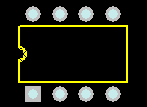 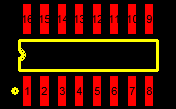 PCB设计基础
1. PCB板的设计流程
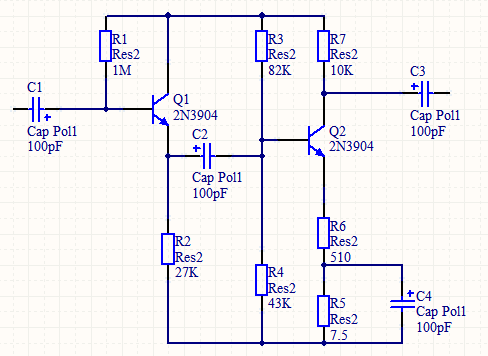 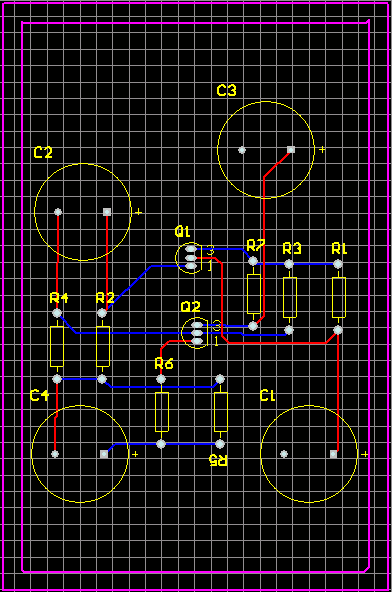 PCB设计基础
2. PCB的设计界面
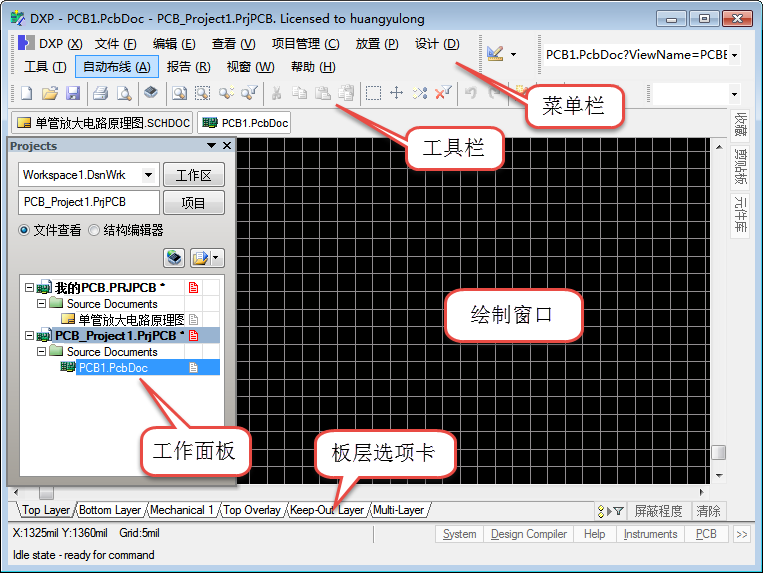 新建PCB文件
1. 向导生成PCB文件
【Files】工作面板下，执行【根据模板新建】/【PCB Board Wizard】，启动PCB板设计向导，选择参数后自动生成一块PCB板。
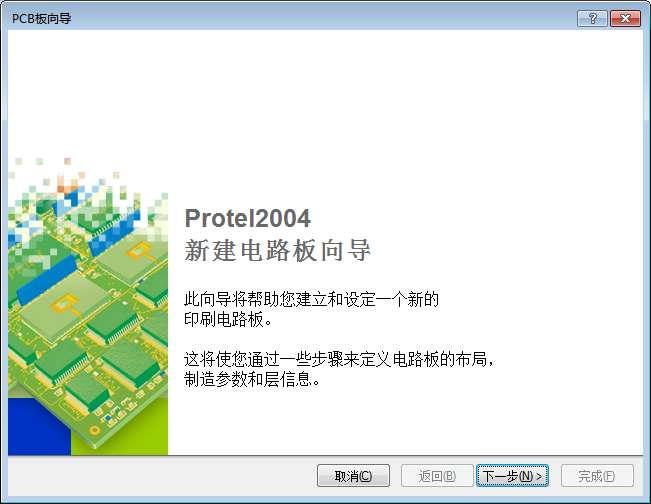 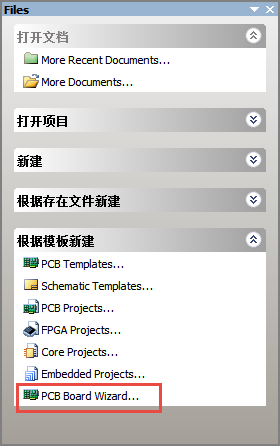 新建PCB文件
通过向导生成的PCB板：
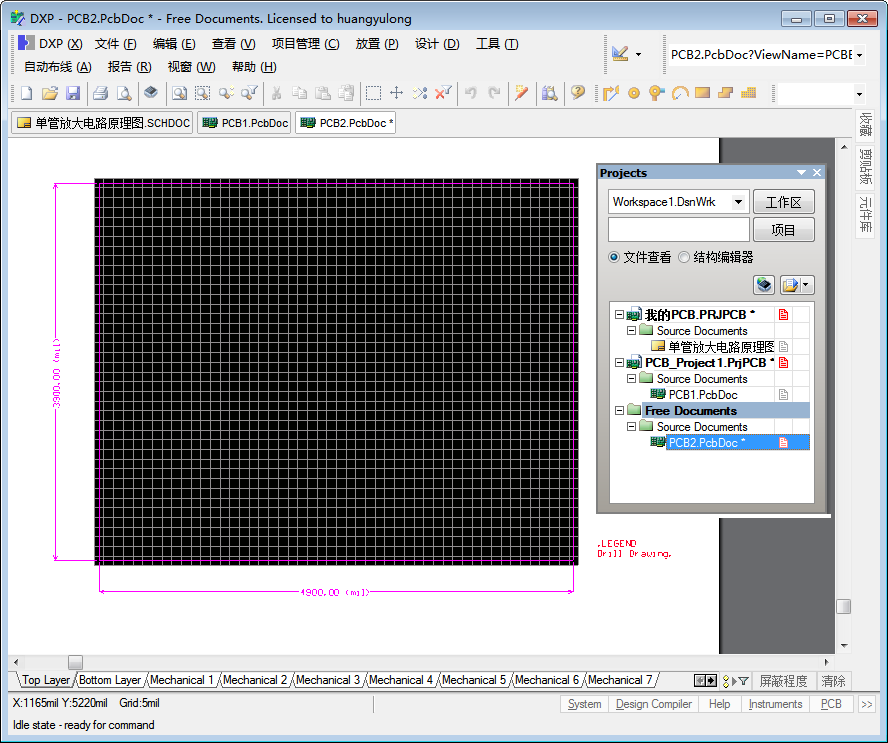 新建PCB文件
2. 手动创建空白PCB文件
执行【文件】/【创建】/【PCB】文件，新建PCB文件。
执行【设计】/【PCB板形状】/【重定义PCB板形状】，定义边界形状。设计PCB板要设计好Mechanical1层的物理边界和Keep-out Layer层的电气边界。
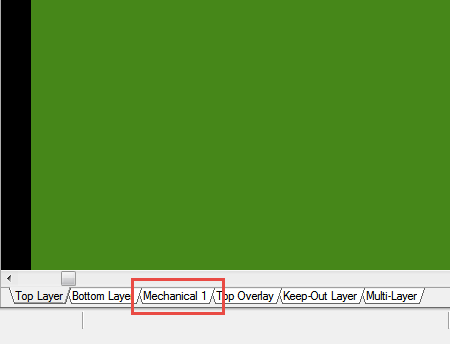 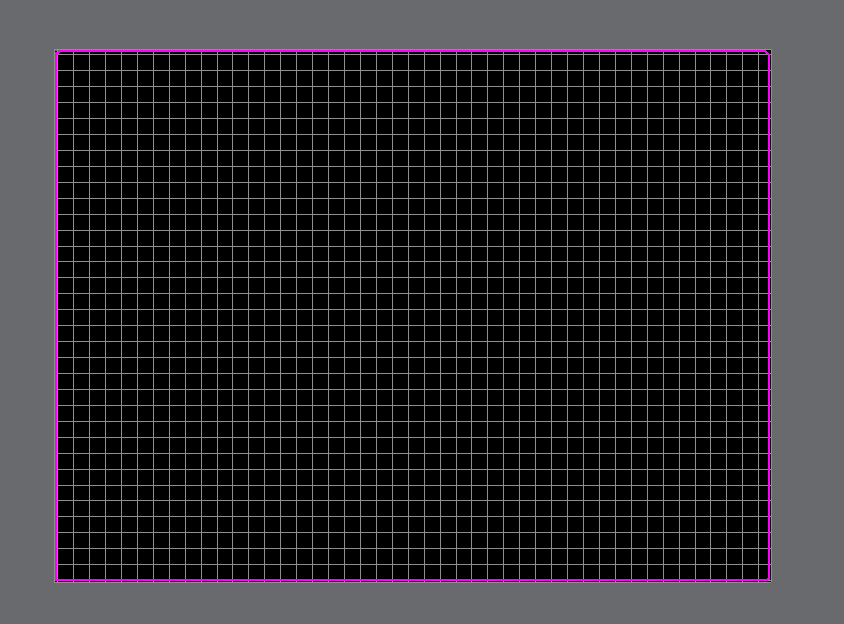 设计物理边界
设置PCB图纸
1. 控制图层显示
执行【设计】/【PCB板层次颜色】：
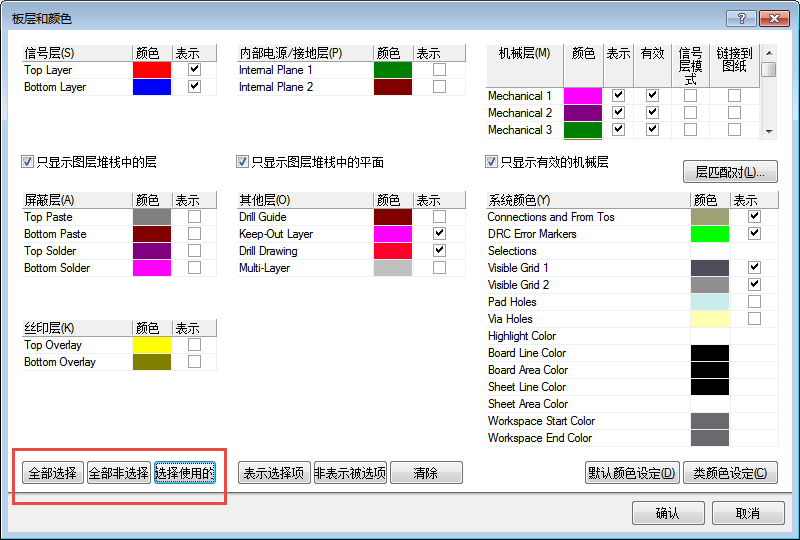 设置PCB图纸
2. 设置PCB图纸的栅格和测量单位
执行【设计】/【PCB板选择项】可以设置PCB图纸参数：
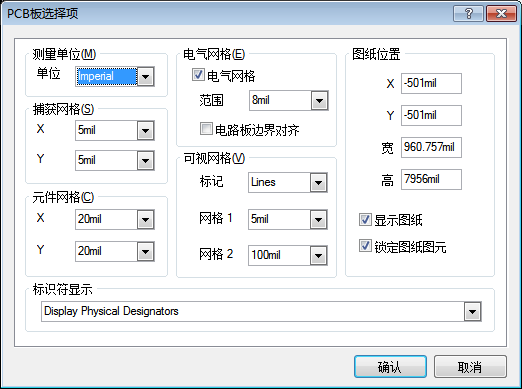 装载元件库和导入网络表
1. 装入元件库封装
PCB装入元件库封装的方法和原理图装入元件库的方法是一样的。
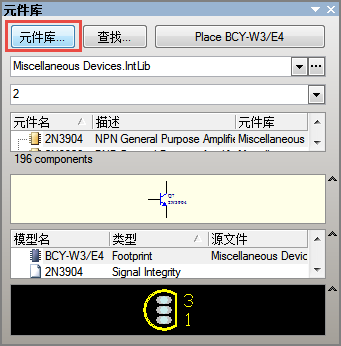 在【元件库】面板执行
【元件库】/【安装】
装载元件库和导入网络表
2. 导入网络表
导入网络表实际上是将原理图的设计信息装入到PCB设计系统中。
执行【设计】/【Import Change From……】可以打开【工程变化订单ECO】面板。
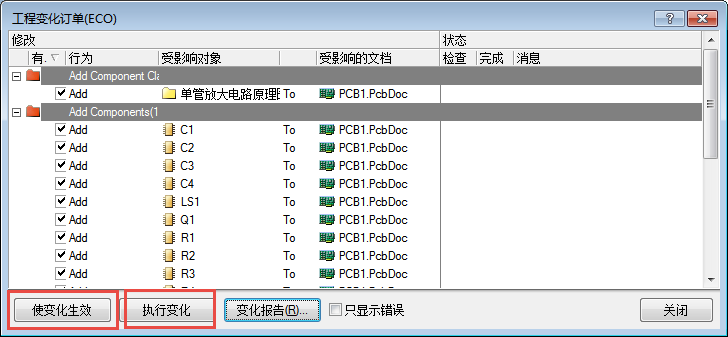 装载元件库和导入网络表
先执行【使变化生效】，再执行【执行变化】。当【检查】和【完成】栏都打勾之后单击【变化报告】，将元件导入PCB系统。
若出现打叉情况，则需重新检查原理图电路。
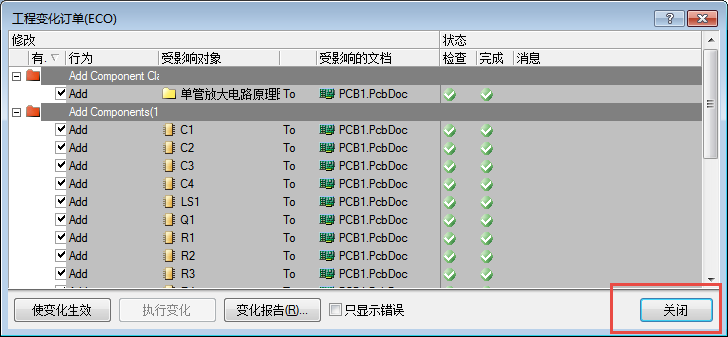 装载元件库和导入网络表
执行【变化报告】后关闭对话框
载入原理图元器件后的PCB板如下所示：
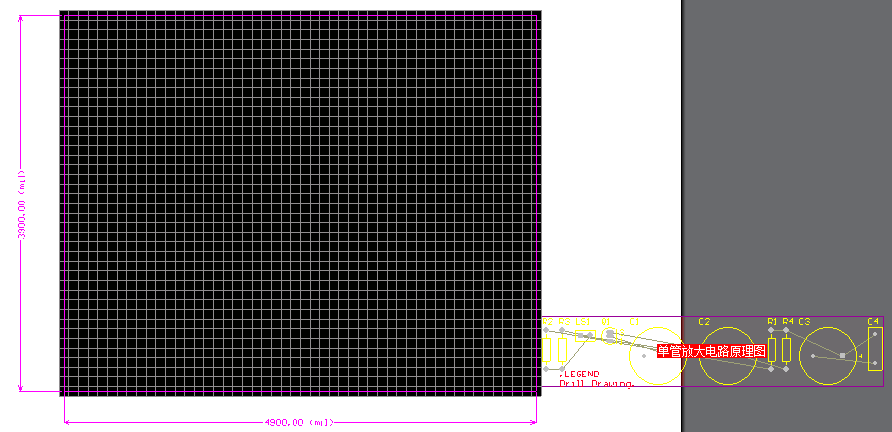 PCB布局
载入网络表后，所有元件都已经更新在PCB板上了，由于往往元件的摆放都是不合理的，此时需要对元件进行布局。DXP 2004提供了两种PCB布局的方法，一种是自动布局，另一种是手工布局。

自动布局通过执行【工具】/【放置元件】/【自动布局】实现。
     自动布局分为分组布局和统计式布局：
      （1）分组布局：适用于元件数较少的情况。
      （2）统计式布局：适用于元件数较多的情况，通常元件数大于100。
2. 手动布局就是利用点击和拖拽元件进行布局。
PCB布局
编辑元件
双击元件进行编辑：
【标识符】选项区
【元件属性】选项区
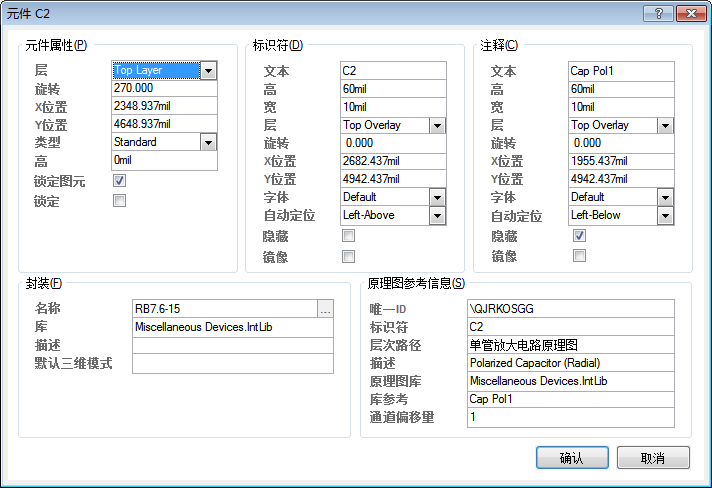 【注释】选项区
【封装】
选项区
【原理图参考信息】
选项区
自动布线
自动布线就是根据用户设定的相关布线规则，按照一定的算法，自动地将元件有链接关系的焊盘用铜模导线连接起来的过程。
1. 设置自动布线规则
执行【设计】/【规则】，打开【PCB规则和约束编辑器】设置自动布线的规则。
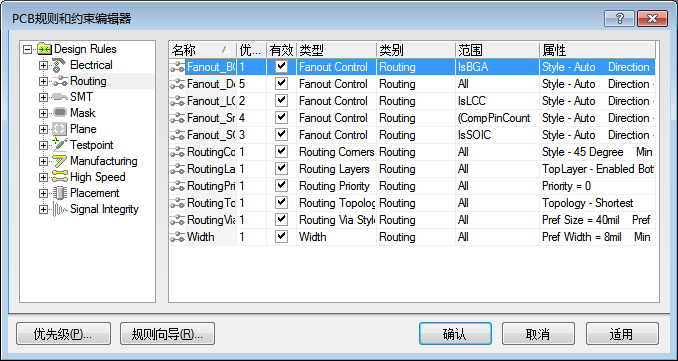 自动布线
2. 自动布线
单击菜单栏【自动布线】按钮进行自动布线。
【全部对象】对整个PCB板进行自动布线；
【网络】对指定网络进行自动布线；
【网络类】对某个网络类进行自动布线；
【连接】对两个焊盘之间的连接进行自动布线；
【Room空间】对指定的空间进行自动布线；
【元件】对某个元件进行自动布线；
【整个区域】对制定区域进行自动布线；
【元件类】对某个元件类进行自动布线；
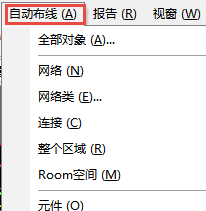 自动布线
完成自动布线后的PCB板。
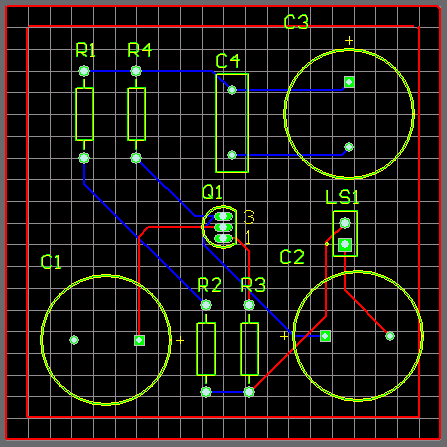 制作两级放大电路PCB板
步骤一  新建和规划PCB板
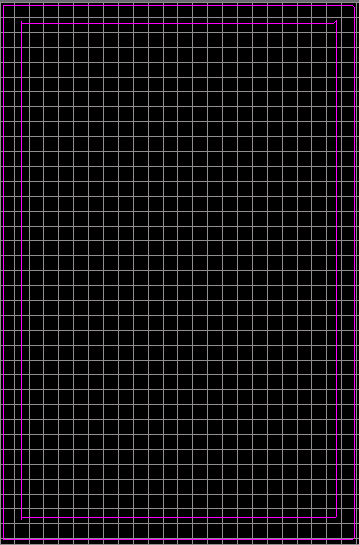 制作两级放大电路PCB板
步骤二  装入封装元件库并导入网络表
1. 装载集成库Miscellaneous Device.IntLib
2. 执行【设计】/【Import Changes From 两级放大电路.PrjPCB】
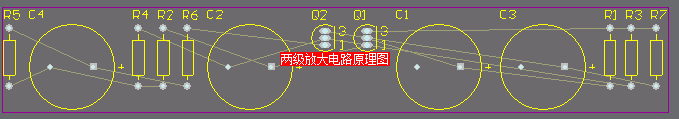 制作两级放大电路PCB板
步骤三  PCB板布局
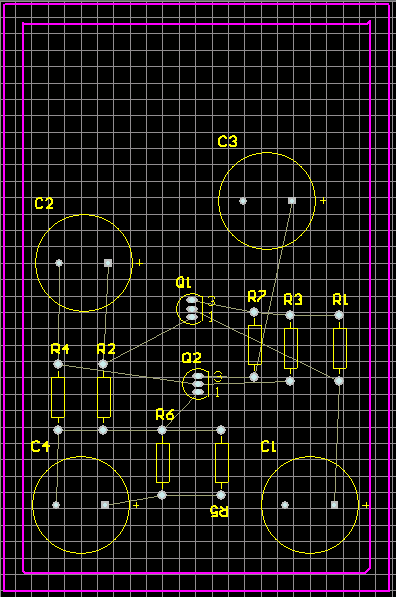 元件数目较少的时候，一般都采用手动布局的方式。比较方便修改。
这里重新对元件布局之后的PCB板如有图所示。
制作两级放大电路PCB板
步骤四  自动布线
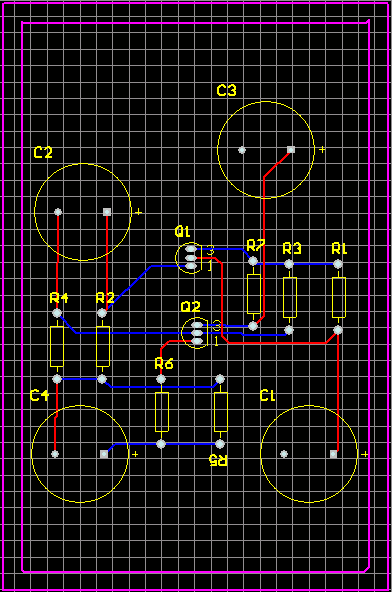 1．执行菜单来【设计】/【规则】，弹出【PCB规则和约束编辑器】对话框，设置布线规则。

2．执行菜单命令【自动布线】/【全部对象】，弹出Situs布线策略对话框，单击【Route All】按钮，系统将进行自动布线。
思考练习题
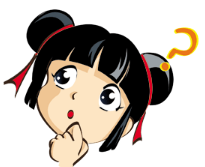 1．简述PCB板的类型和各自的特点。
2．简述PCB板的设计流程。
3．在设置布线规则时，优先级设置有何作用？
4．如何导入网络表？
5．如何规划电路板的物理边界？
6．尝试制作课本图3-54和图3-55的电路原理图的PCB板。
谢 谢 ！